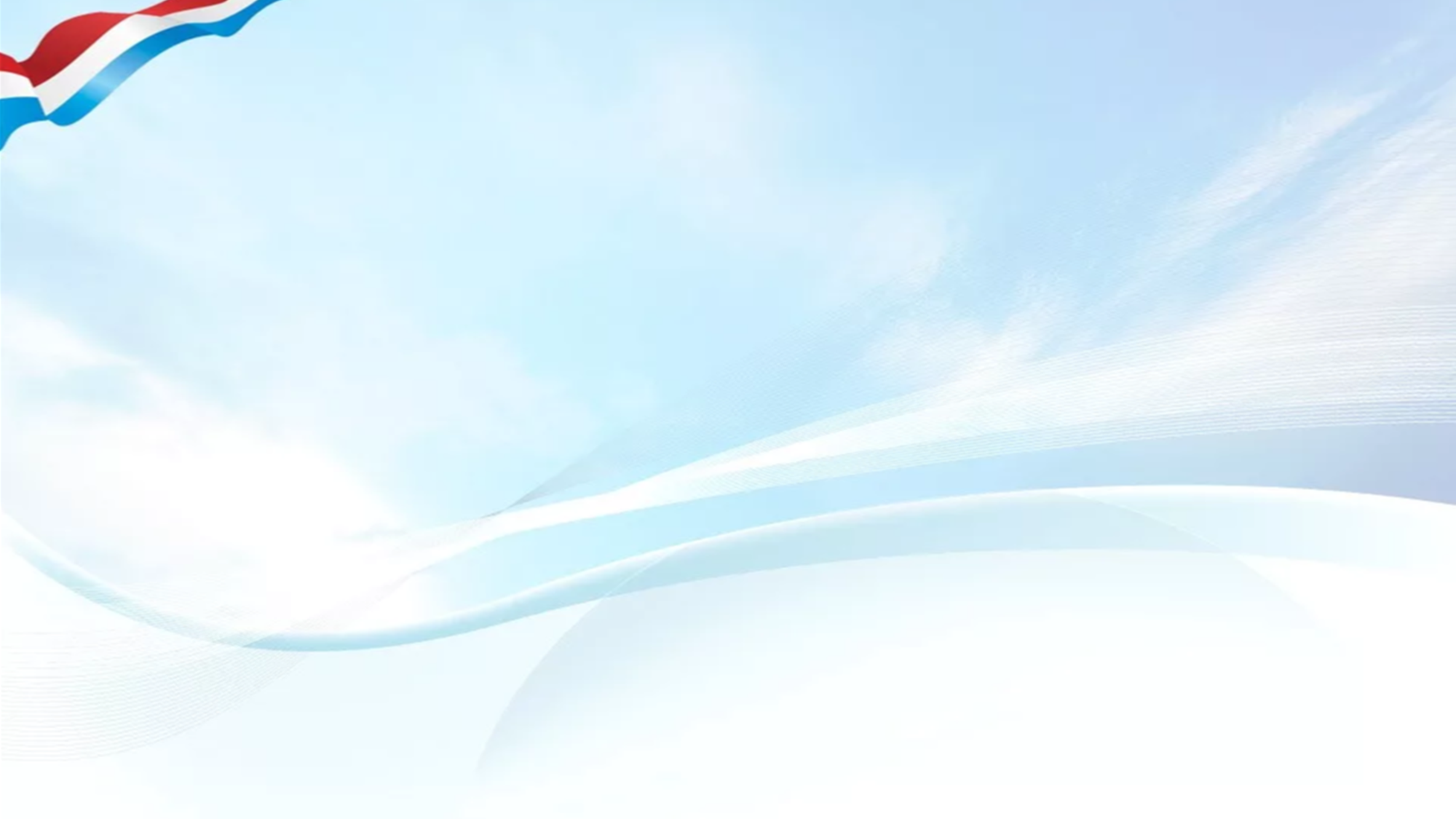 муниципальное бюджетное  дошкольное образовательное учреждение
«Детский сад № 251 общеразвивающего вида с приоритетным осуществлением деятельности по художественно-эстетическому направлению развития детей»
(МБДОУ № 251)
Районное методическое объединение «Воспитание красноярских дошкольников»
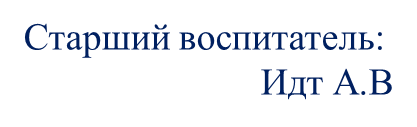 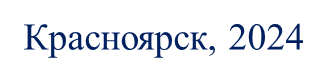 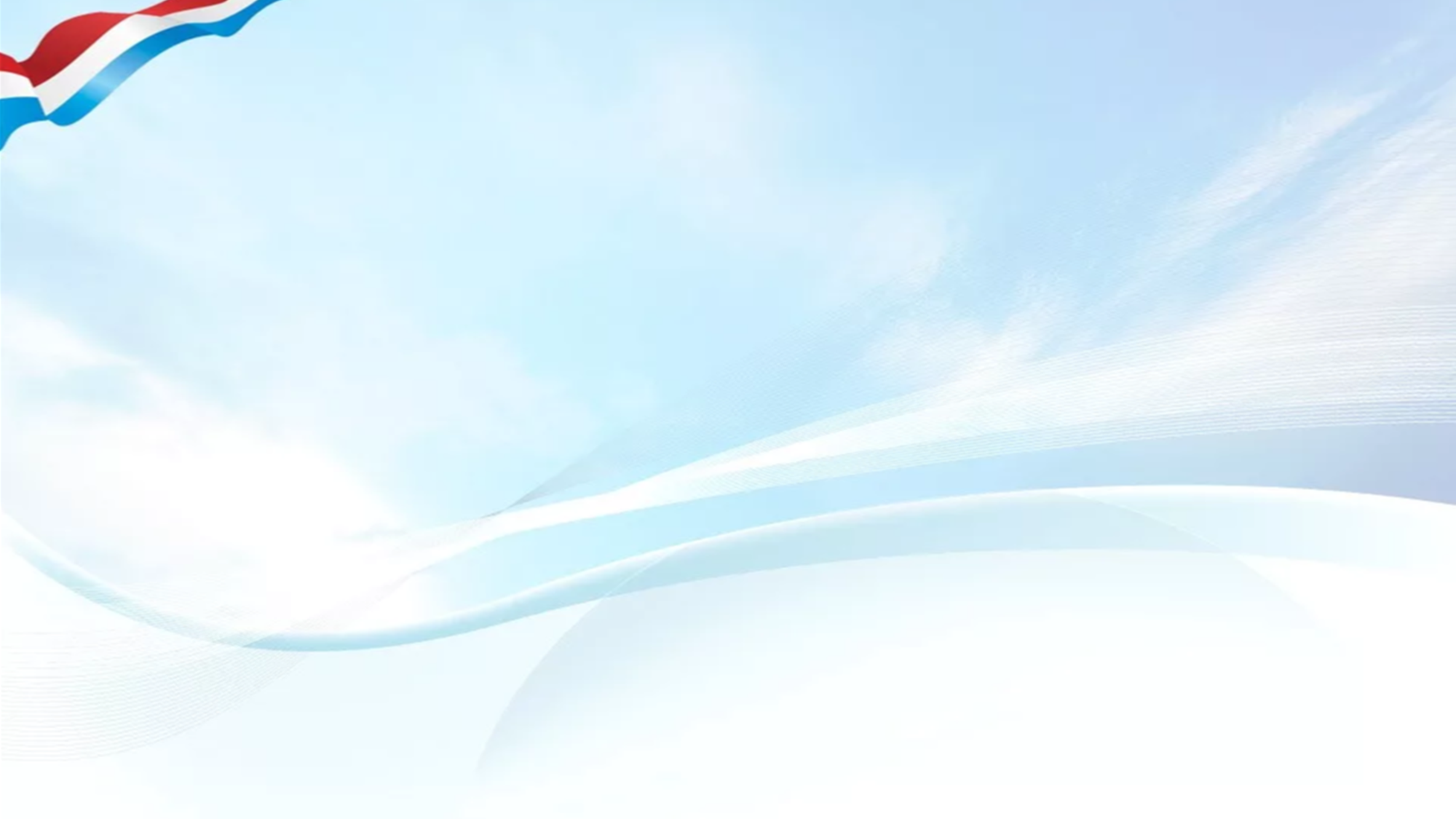 «Концепция развития дошкольного образования в Красноярском крае на период до 2025 года»
Направление «Актуализация воспитательного потенциала  в системе  ДО»
Задача - развитие воспитательного потенциала «посредством учета регионального и локального контекстов, следования принципам ценностного единства и сотрудничества во взаимодействии с родителями и другими представителями социокультурного окружения».
Ожидаемый результат:
Динамика развития педагогических практик в области воспитания детей дошкольного возраста
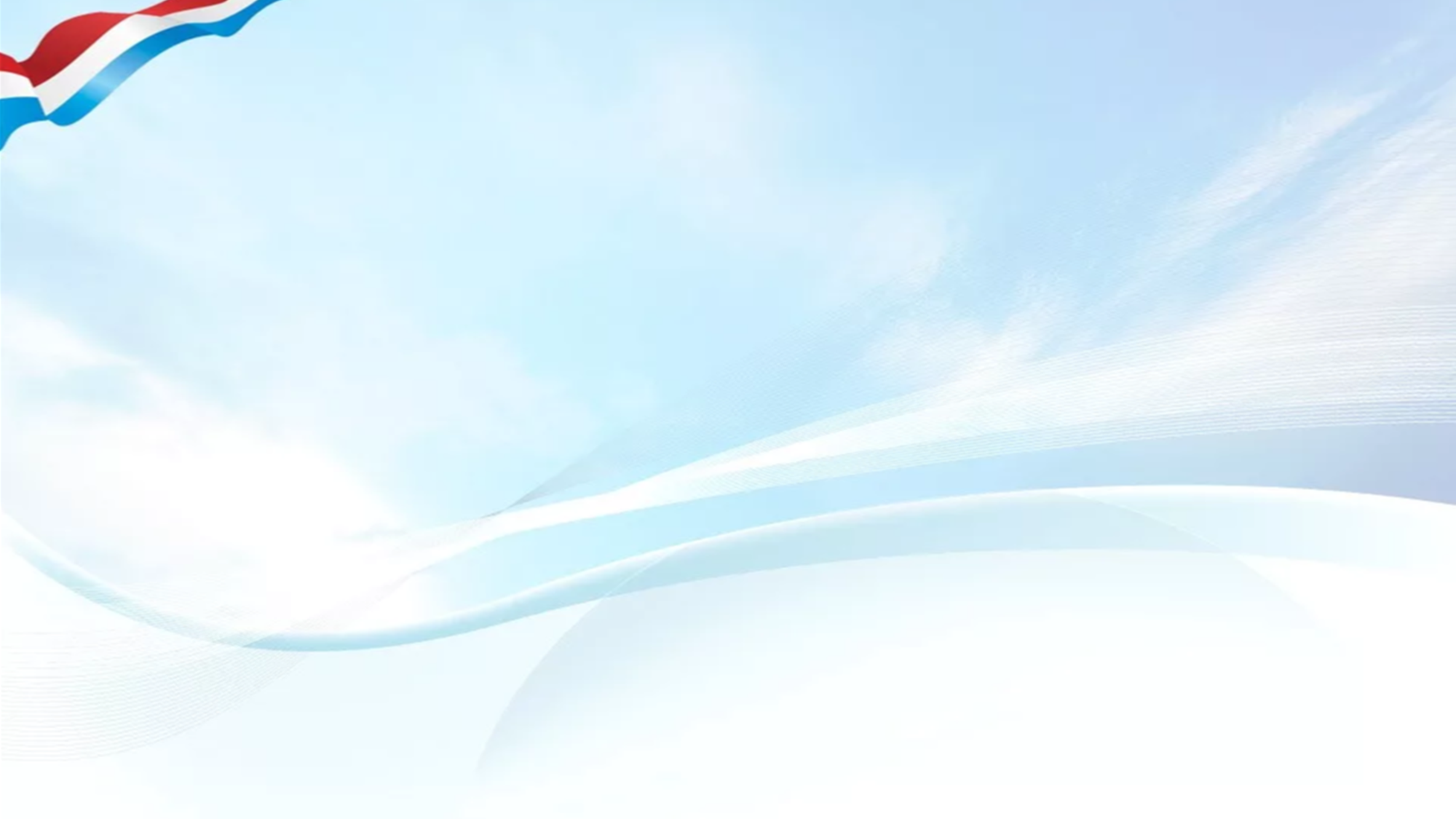 Вся система ценностей российского народа находит отражение в содержании воспитательной работы ДОО, в соответствии с возрастными особенностями детей
Содержание Программы воспитания реализуется в ходе освоения детьми всех образовательных областей
Уклад задает и удерживает ценности воспитания для всех участников образовательных отношений + субъектов социального окружения
События образовательной организации предполагает взаимодействие ребенка и взрослого, в котором активность взрослого приводит к приобретению ребенком собственного опыта переживания той или иной ценности
Раскрывает ценности и смыслы, заложенные в укладе
Мероприятия, дополнительное образование, акции, проектная деятельность
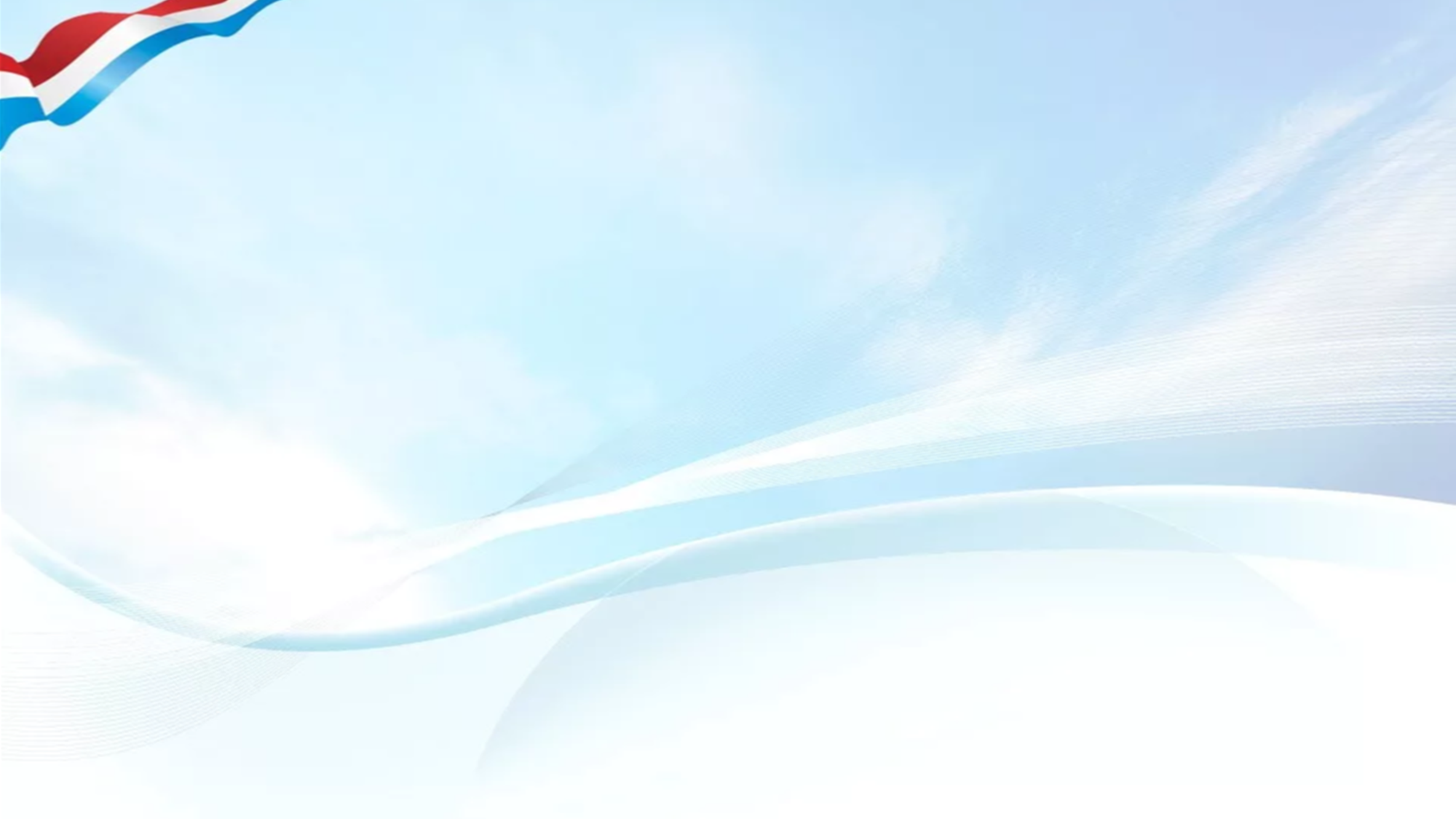 Планирование воспитательной работы в ДОУ
Планирование воспитательной деятельности в ДОУ -  основа содержания воспитательно-образовательной работы, это условие целеустремлённости и организации труда воспитателя
Под воспитанием понимается деятельность, направленная на развитие личности, создание условий для самоопределения и социализации обучающихся на основе социокультурных, духовно-нравственных ценностей и принятых в российском обществе правил и норм поведения в интересах человека, семьи, общества и государства, формирование у обучающихся чувства патриотизма, гражданственности, уважения к памяти защитников Отечества и подвигам Героев Отечества, закону и правопорядку, человеку труда и старшему поколению, взаимного уважения, бережного отношения к культурному наследию и традициям многонационального народа РФ, природе и окружающей среде.
п.2. статьи 2 ФЗ от 29 декабря 2012 г. № 273-ФЗ 
«Об образовании в Российской Федерации»
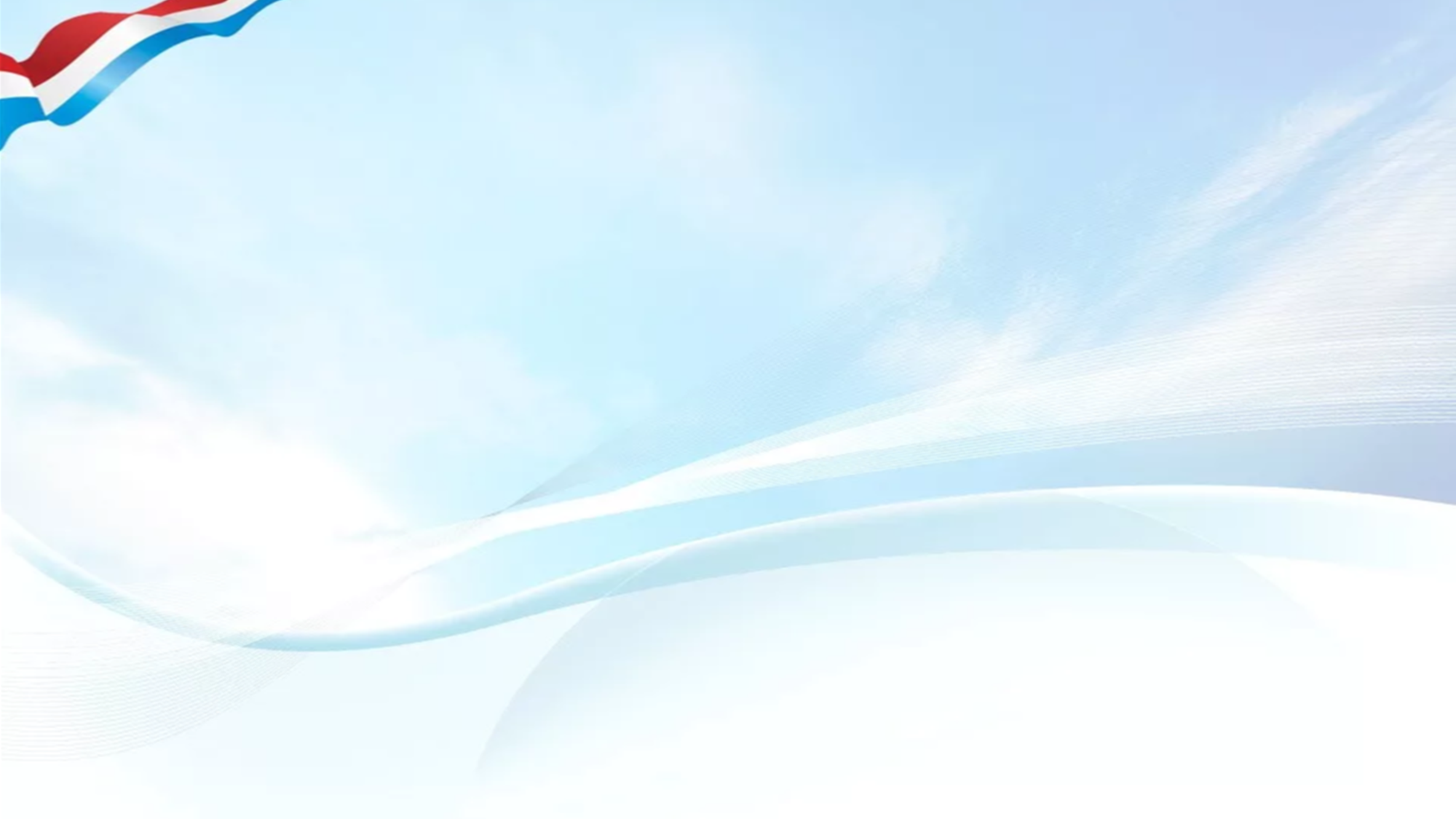 При необходимости переосмысления потенциала гражданского воспитания дошкольников в МДОУ  отсутствует содержание и практика реализации ООП ДО в части обращения к знаниям социокультурной среды города у детей и их родителей (законных представителей), педагогов при организации проектной, познавательно-исследовательской и социально-значимой полезной деятельности, способствующей становлению личностных качеств дошкольника, отражающих осознанное отношение к малой и большой Родине, и формированию компетенций юного горожанина.

Отсутствие в ОПДО в ЧФУ регионального компонента для формирования личности юного горожанина.

Отсутствие верифицированных  материалов для педагогов МДОУ по реализации регионального компонента. 

Отсутствие регионального компонента для реализации образовательной программы ДО.

При большом количестве исторических мест в городе у родителей и педагогов недостаточно сведений о достопримечательностях города, чтобы рассказать о них детям.
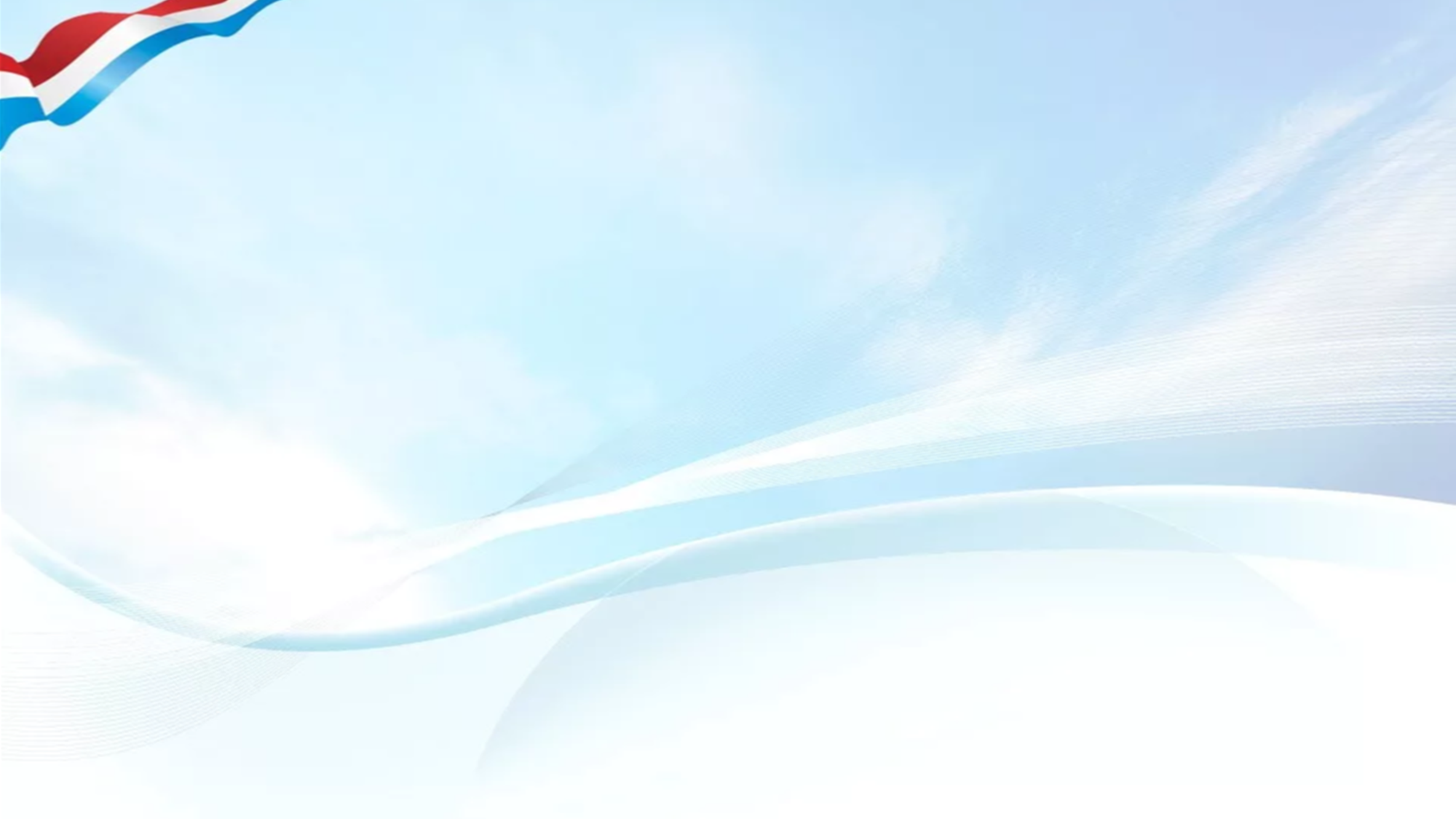 подпроект «ЮНЫЙ ГОРОЖАНИН»
- формирование вариативной части ОП ДО;
- способствовать формированию личности юного горожанина;
- использование социокультурного пространства города в качестве образовательной среды для формирования личности юного горожанина.
400 летний юбилей Красноярска
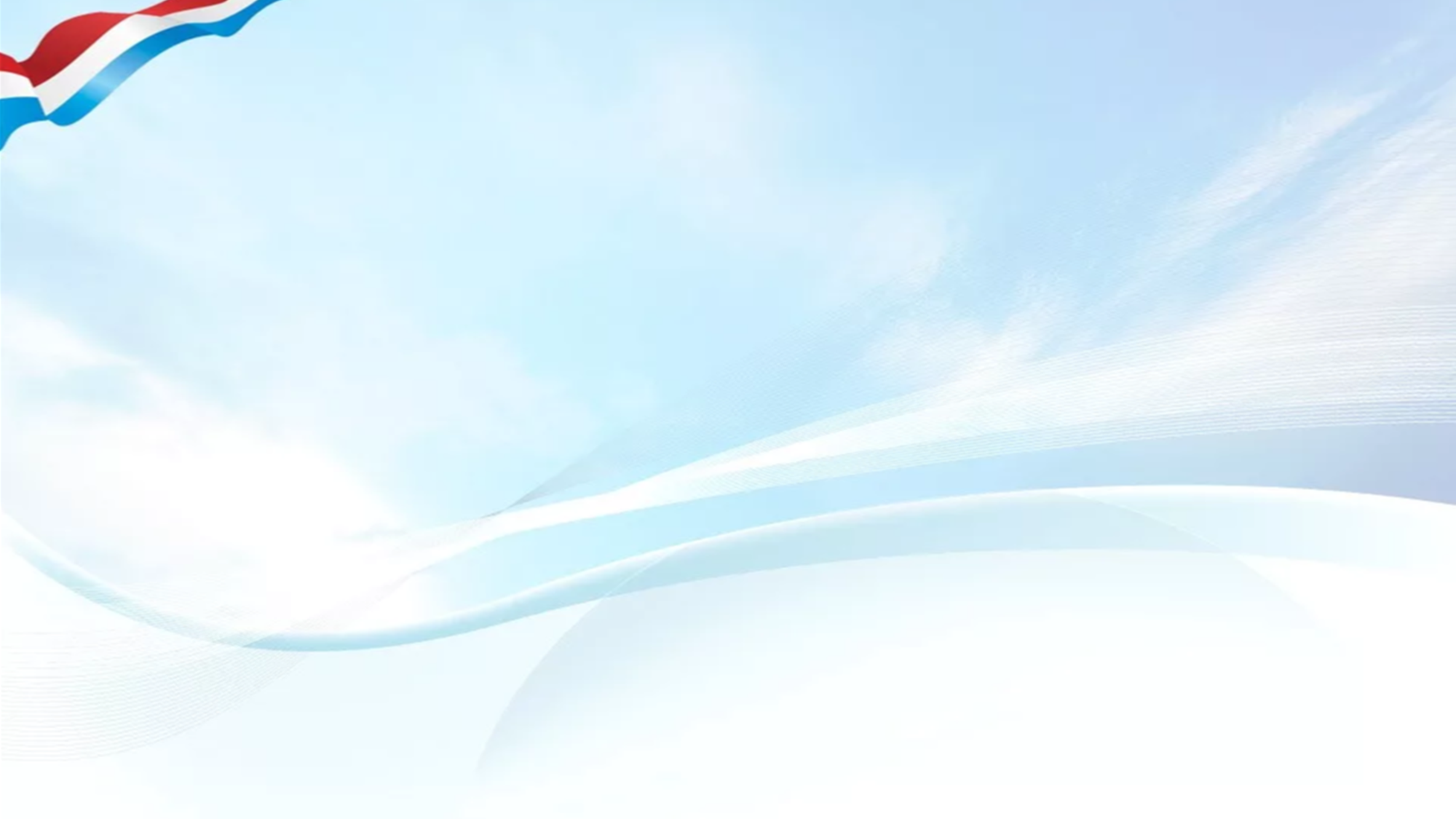 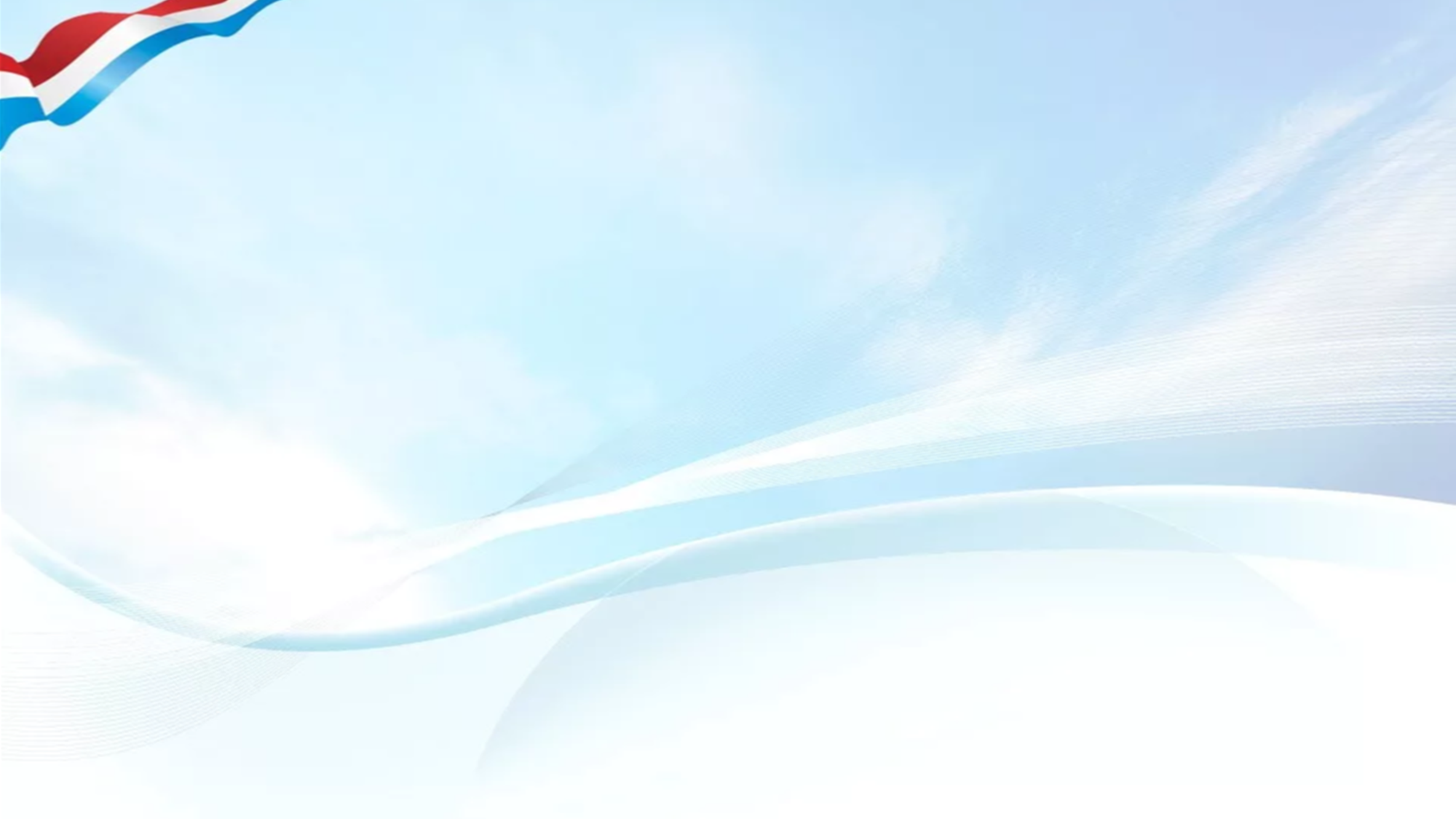 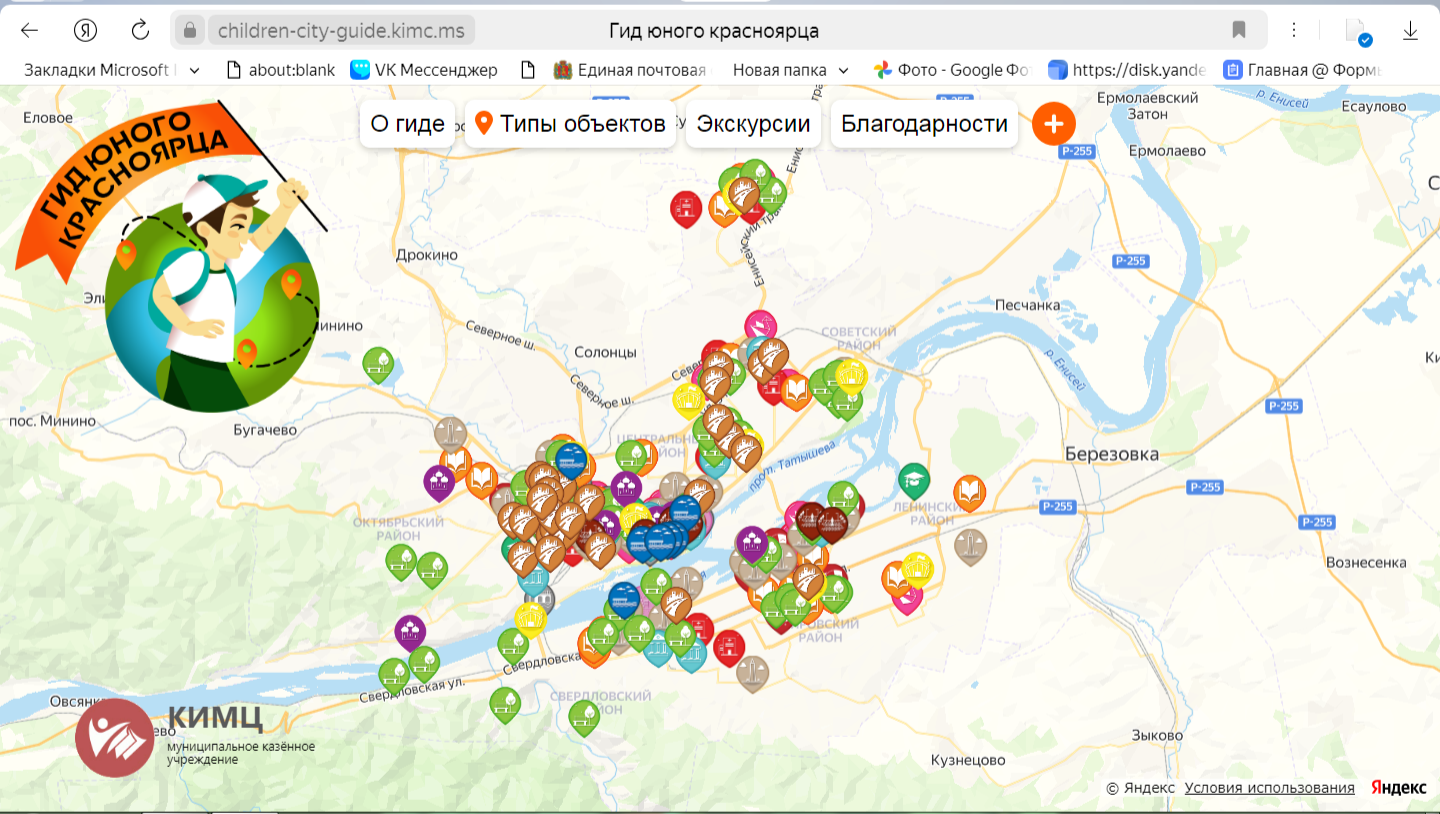 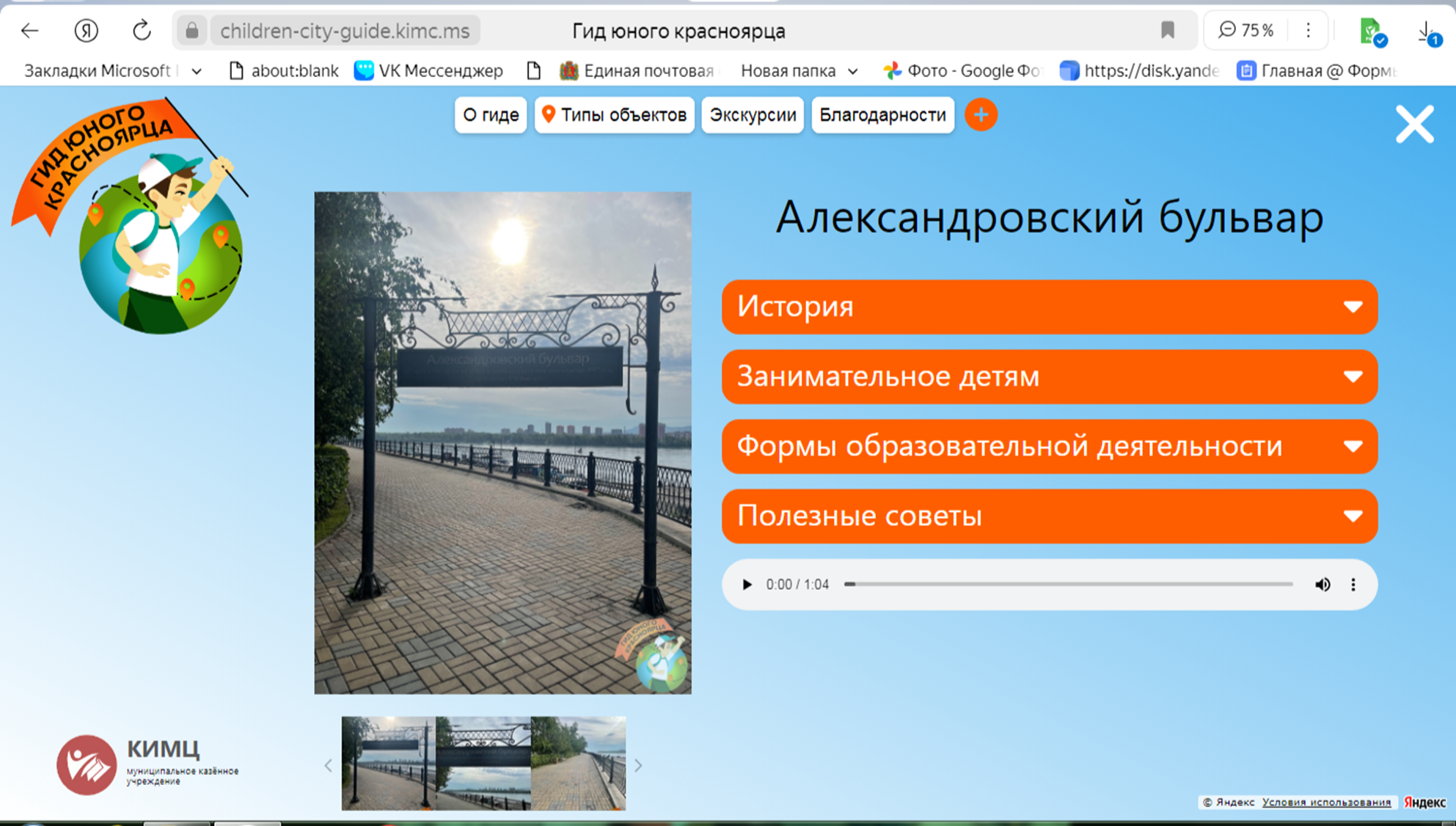 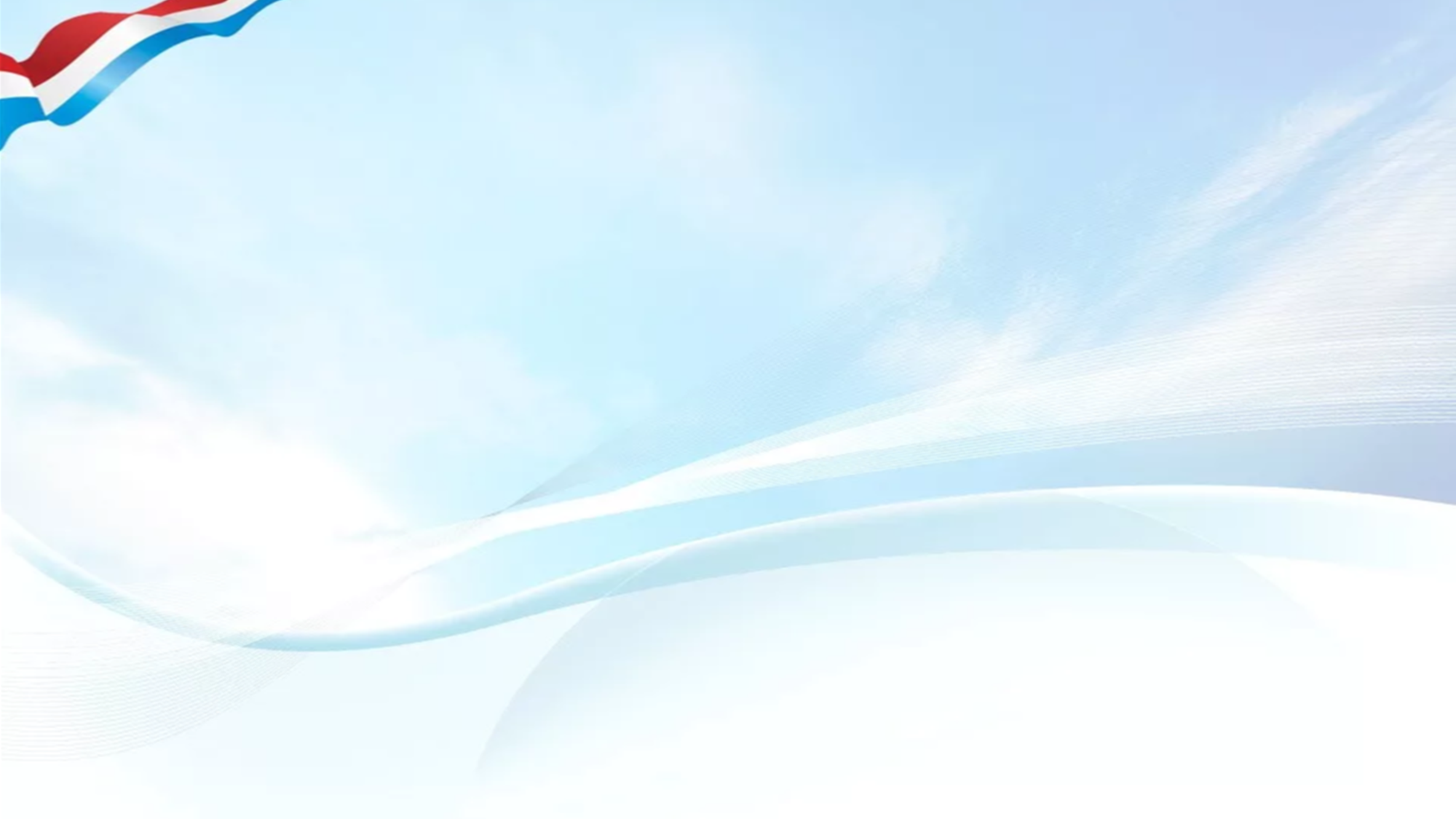